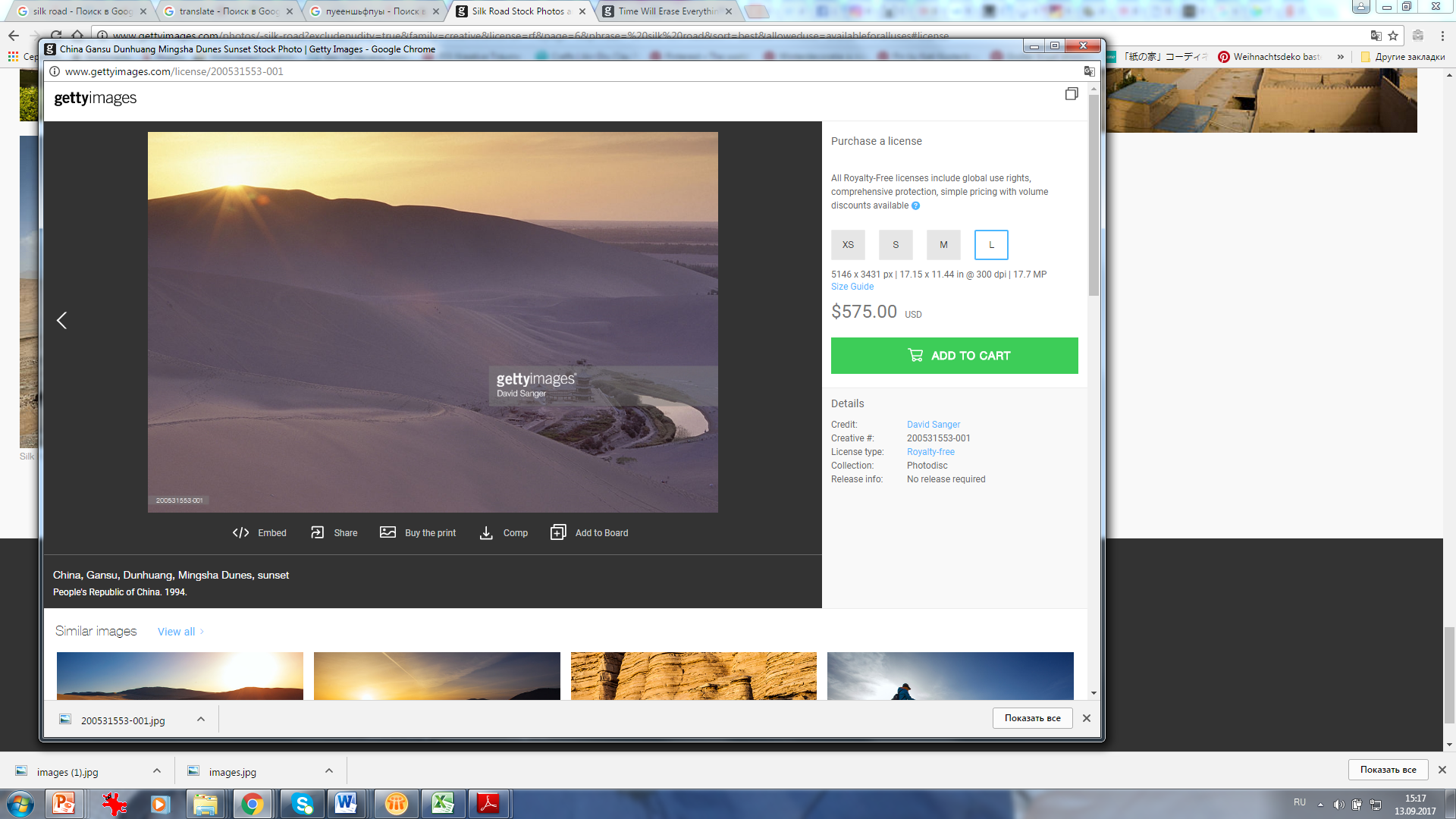 Сопряжение  Евразийского экономического  партнерства (БЕАП) и инициативы «Один пояс –Один путь». Место и роль МКПП
Vladimir Remyga, 
PhD Chairman of BRI Coordination Council, International Congress of industrialists and entrepreneurs
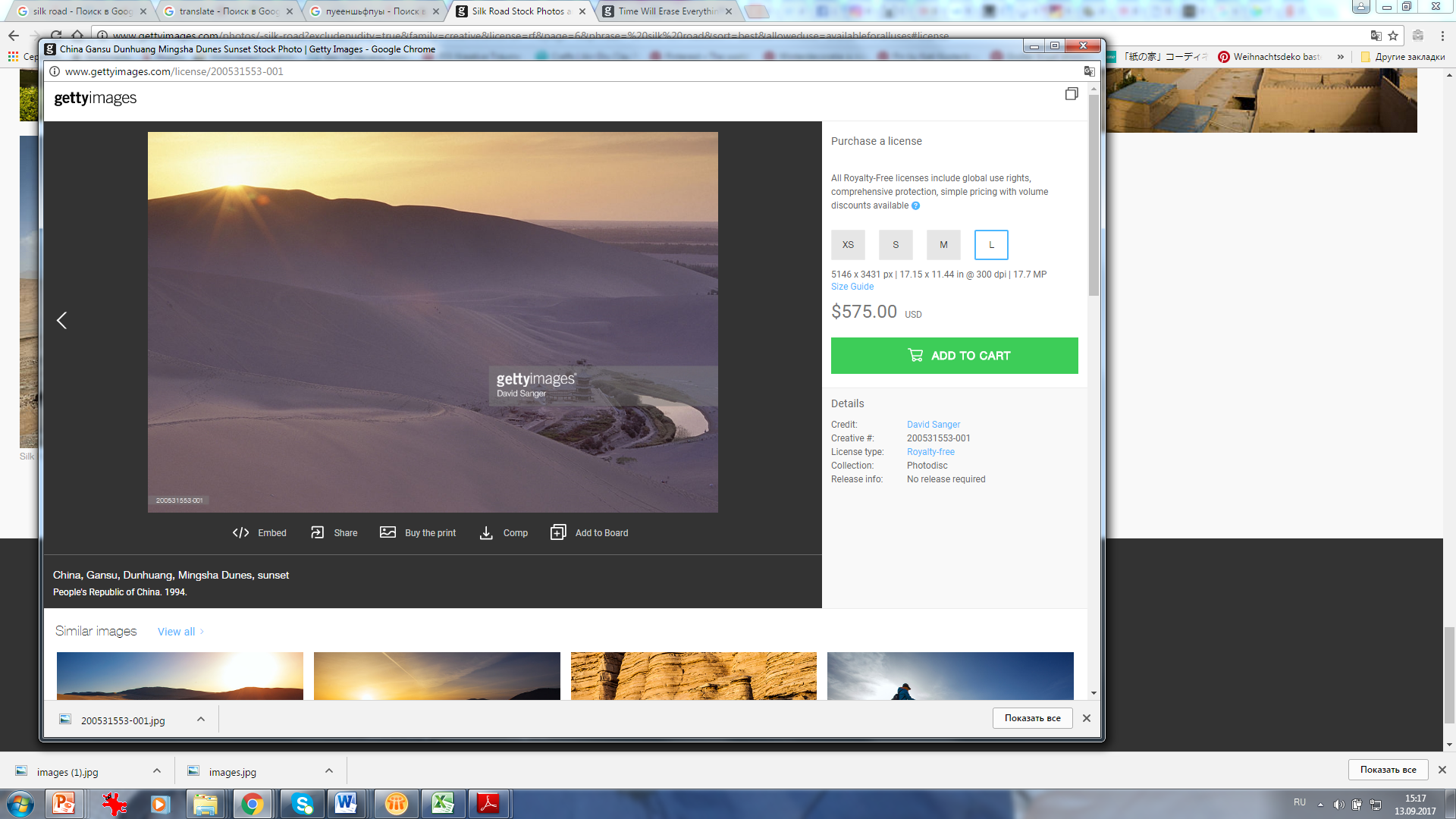 Один пояс-один путь
2
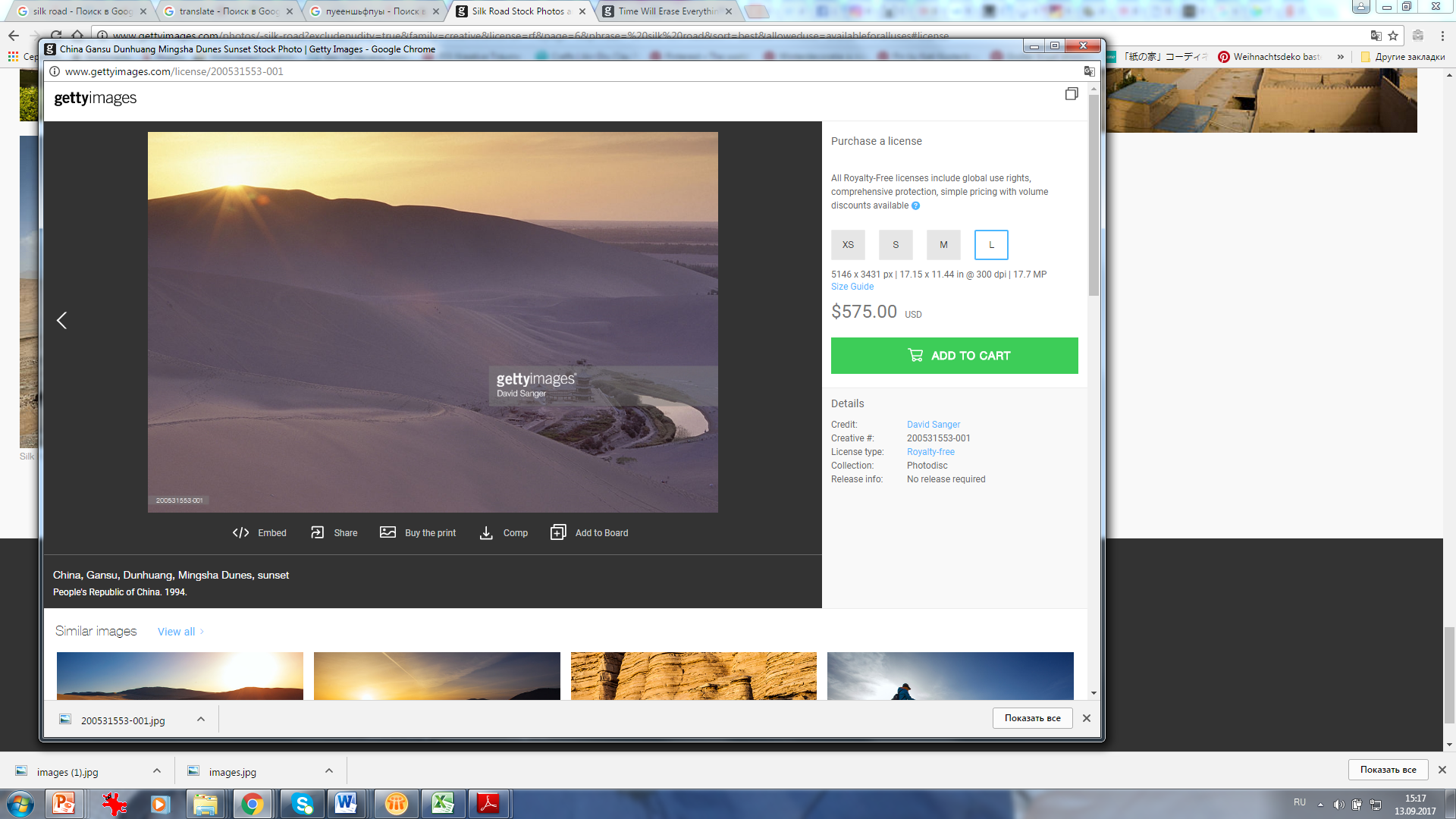 Совместное заявление
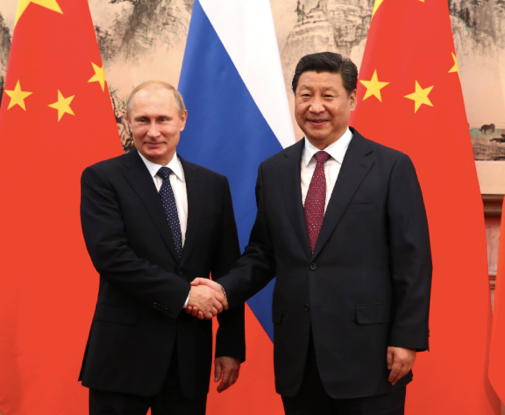 РФ и КНР о сотрудничестве по сопряжению строительства Евразийского экономического союза и Экономического пояса Шелкового (подписано 8 мая 2015 года В.В. Путиным и Си Цзиньпинем).
«По сути, речь идет о выходе в перспективе на новый уровень партнерства, подразумевающий общее экономическое пространство на всем евразийском континенте» 
– В.В. Путин.
3
3
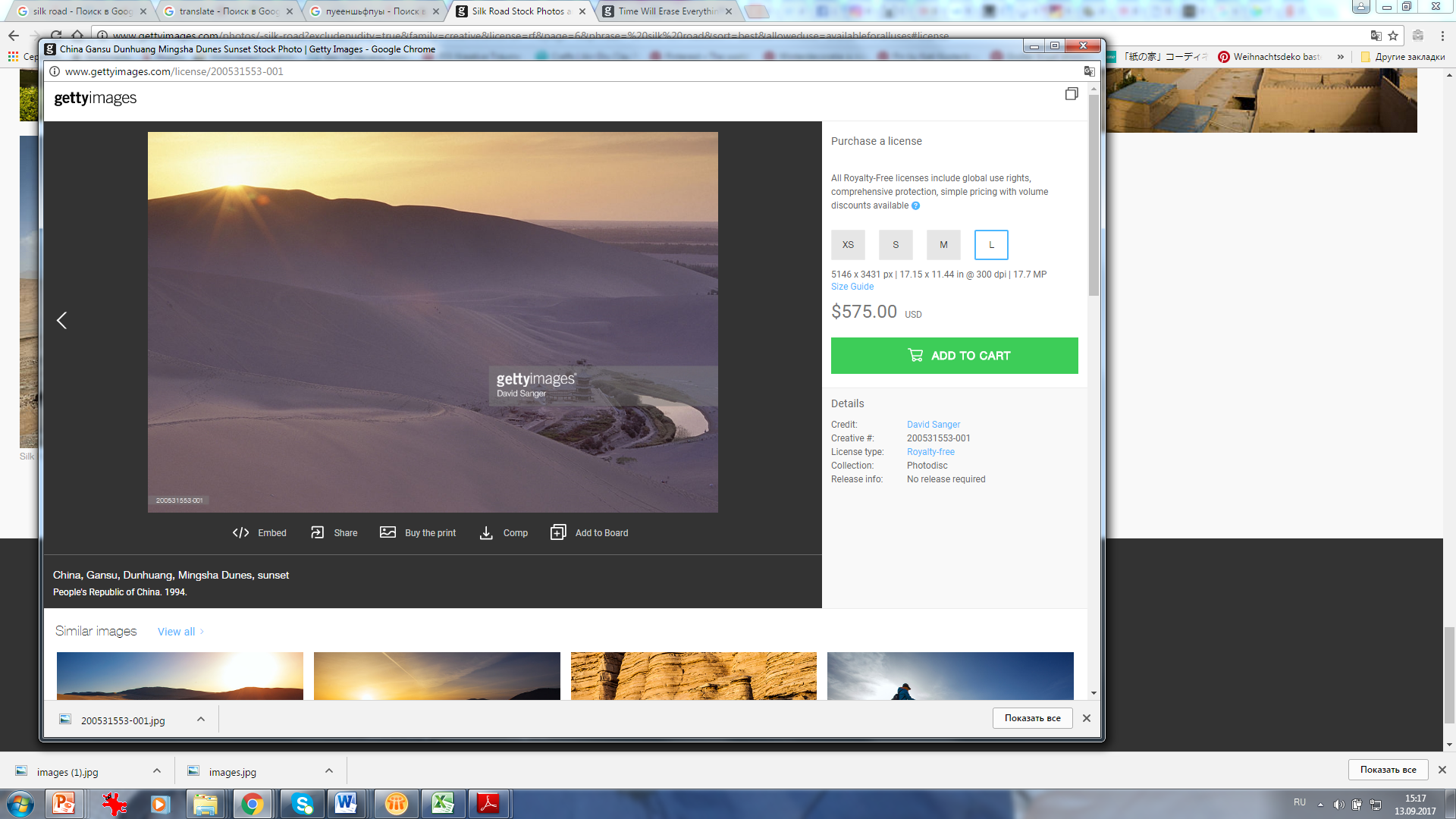 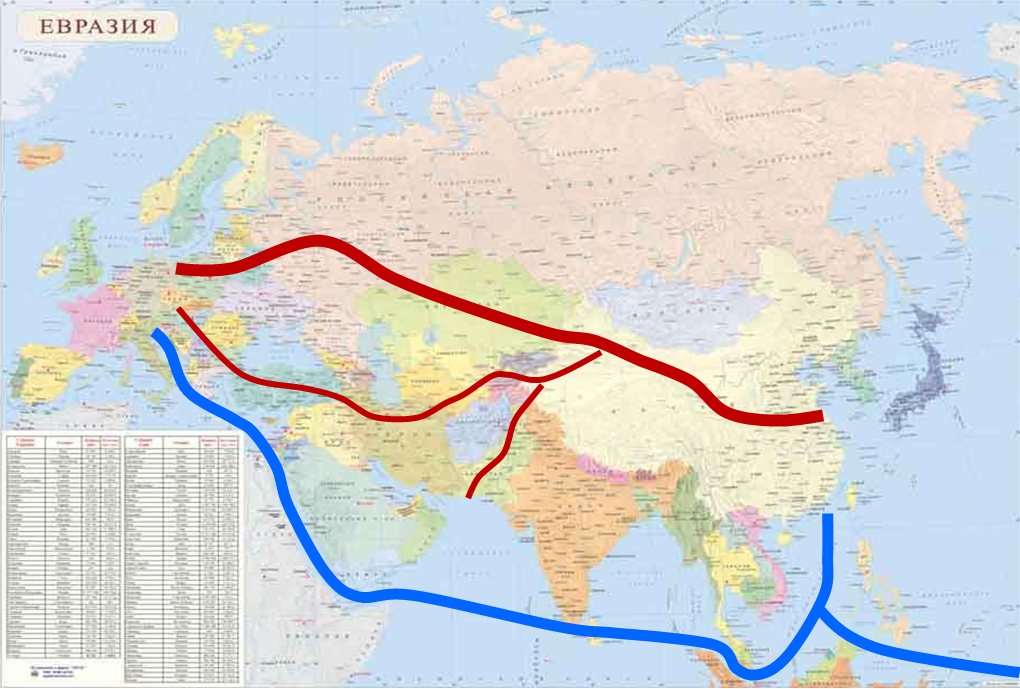 Источник: Ли Синь, «Состыковка ЭПШП с ЕАЭС: формирование Всеобъемлющего Евразийского партнерства», 2016
4
4
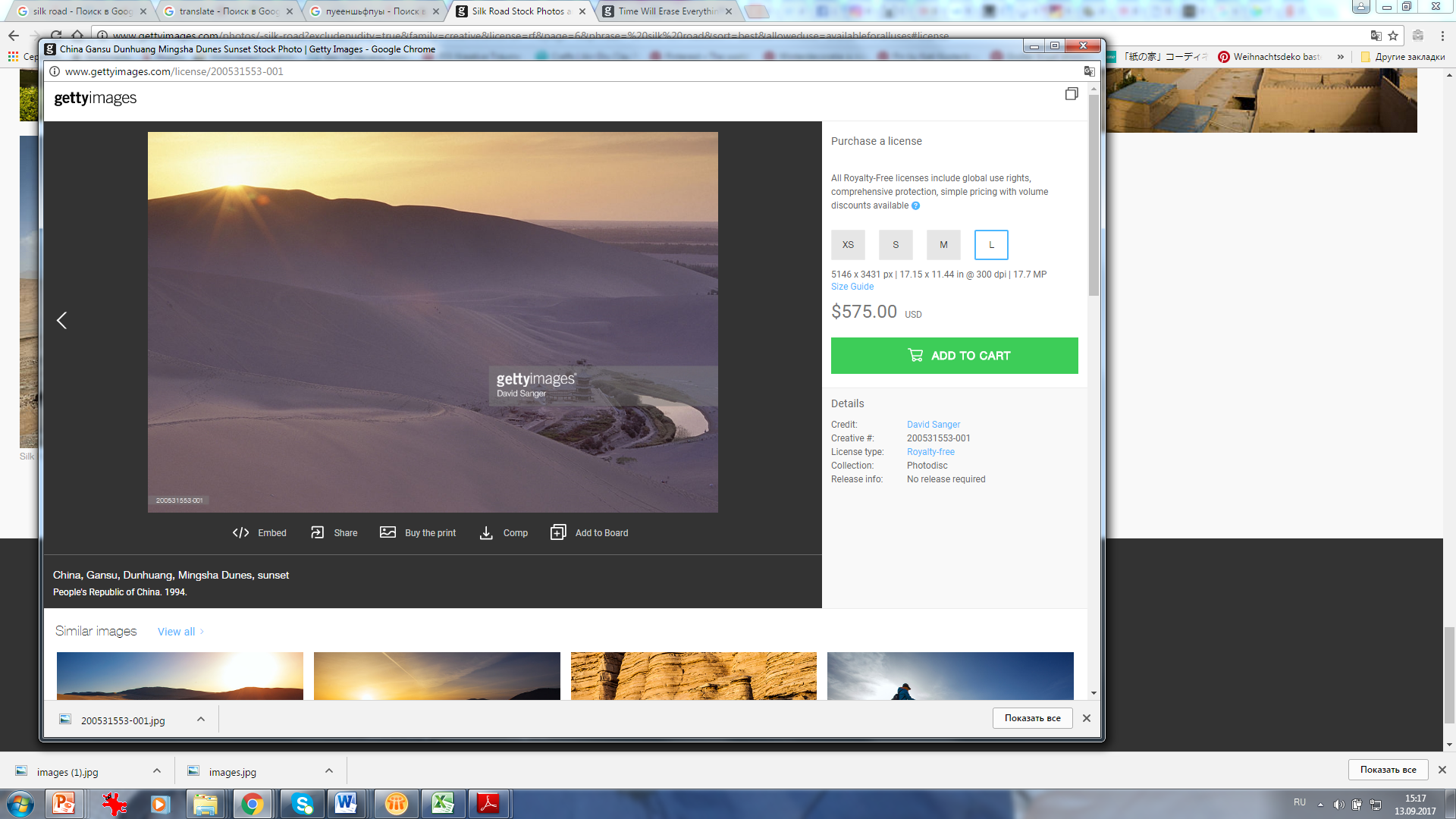 Большое евразийское партнерство (БЕАП)
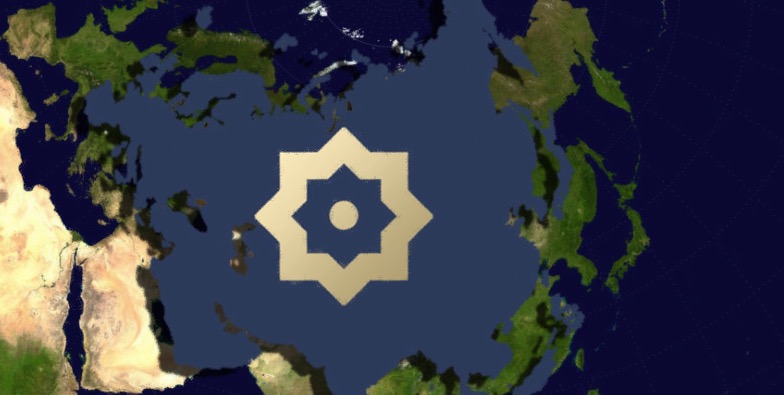 Восток: Китай, Япония, Республика Корея, страны ЮВА
Запад: страны Евросоюза
Индия, Пакистан, Иран, Турция.
Северная Африка
ОСНОВА: ЕАЭС, ОПОП, ШОС, Ассоциация государств ЮВА
5
5
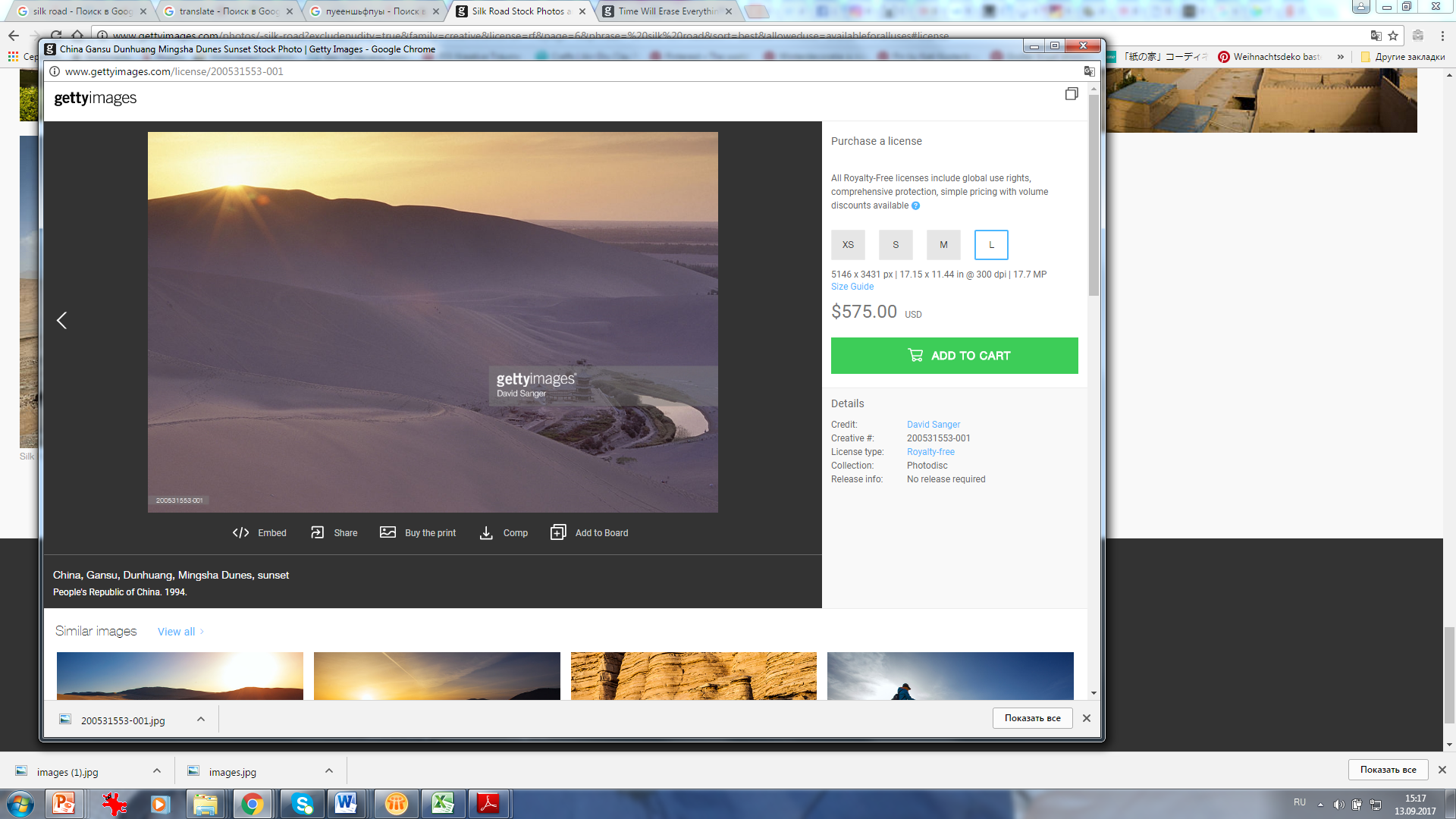 Официальная позиция КНР
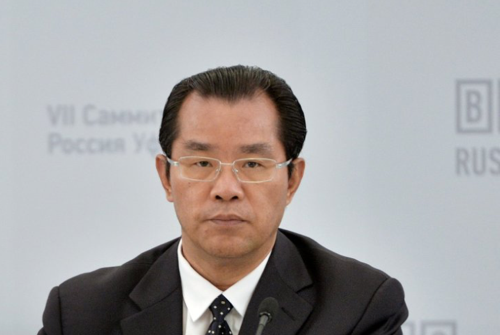 «Китай поддерживает инициативу России по созданию Большого евразийского партнёрства и прорабатывает меры для её реализации» -
директор департамента Европы и Центральной Азии МИД КНР Гуй Цунъюй
6
6
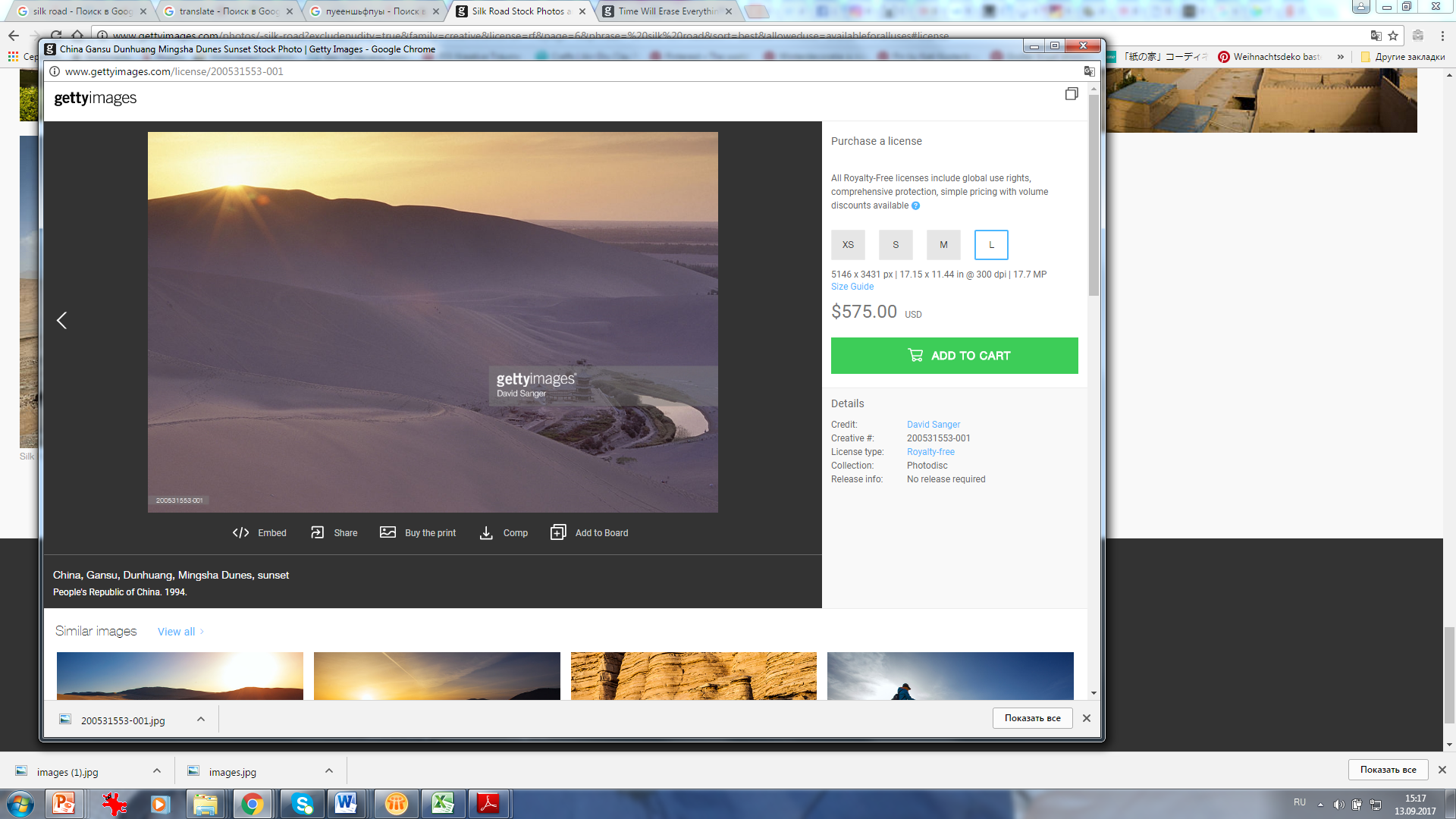 ВСМ «Москва –Пекин»
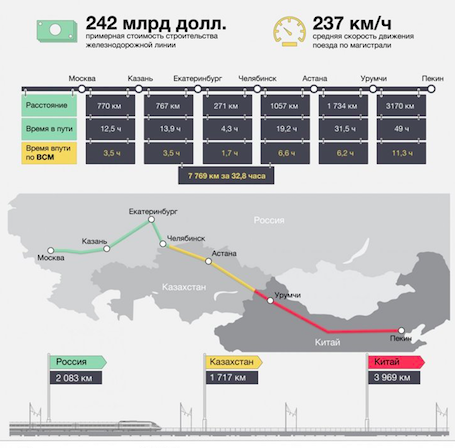 7
7
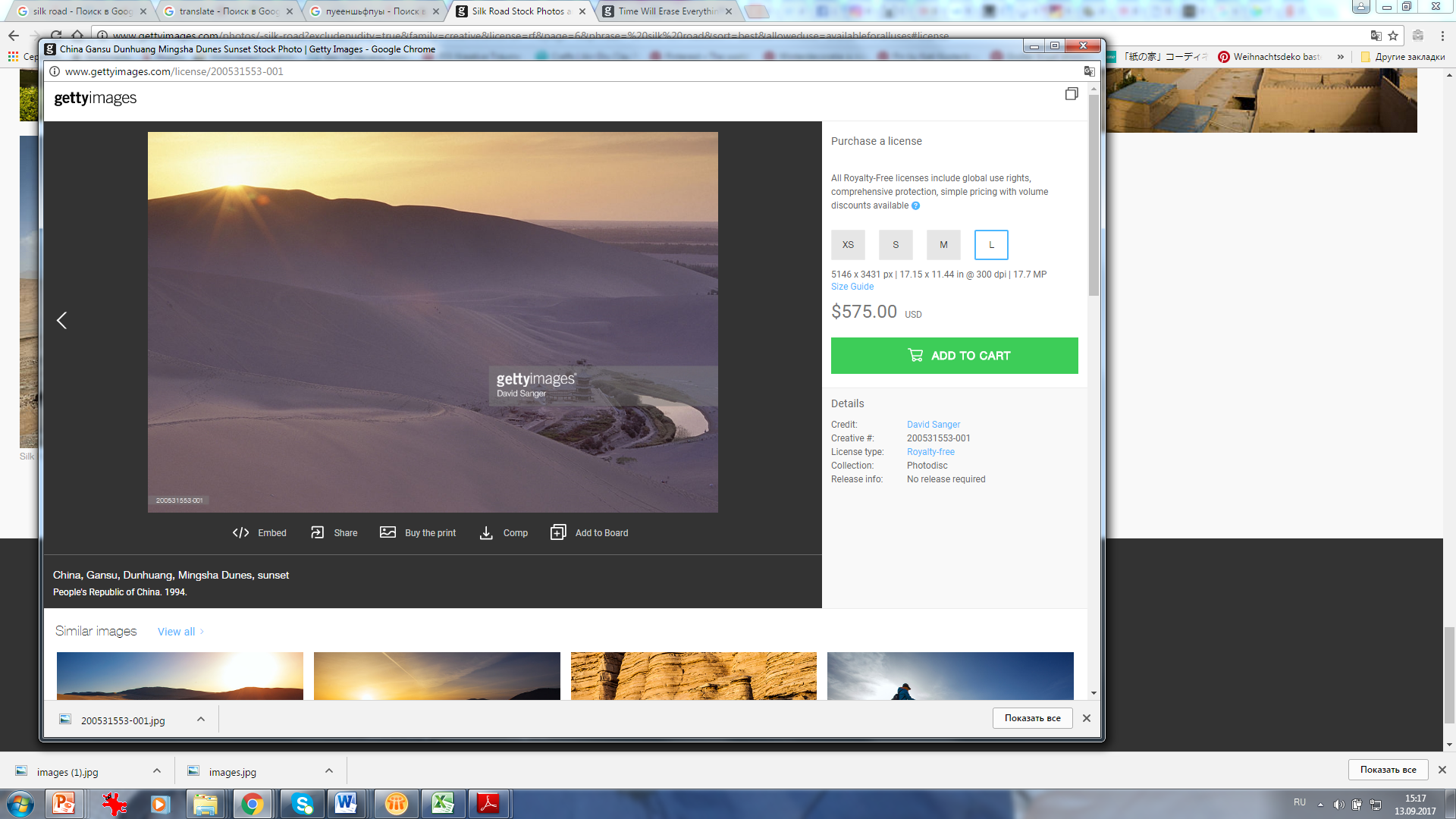 ВСМ «Москва –Пекин»
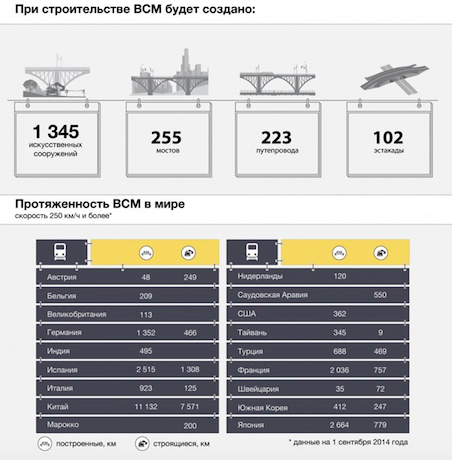 8
8
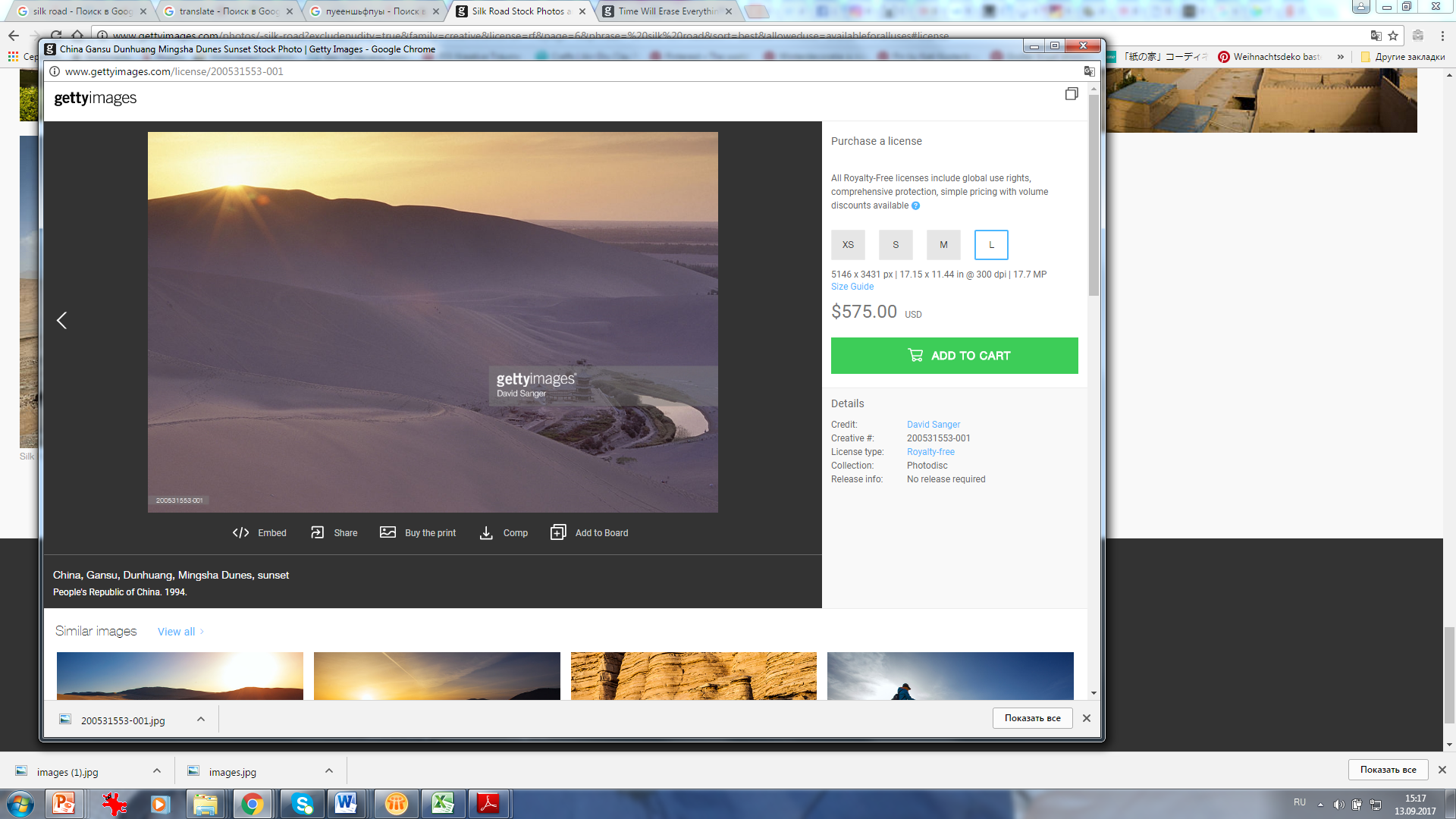 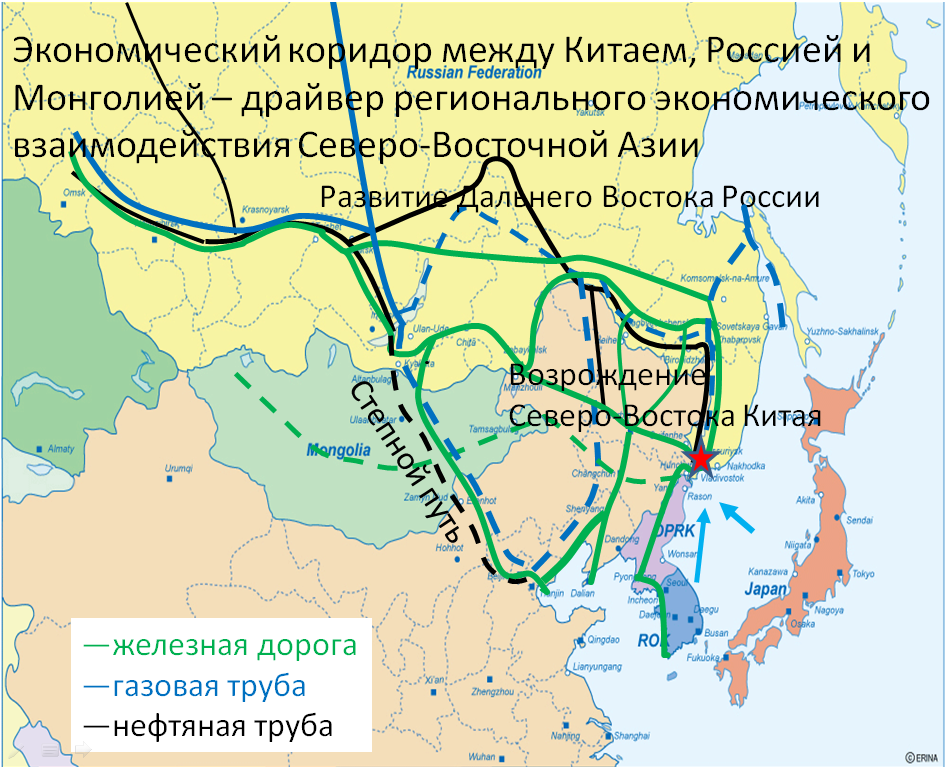 9
9
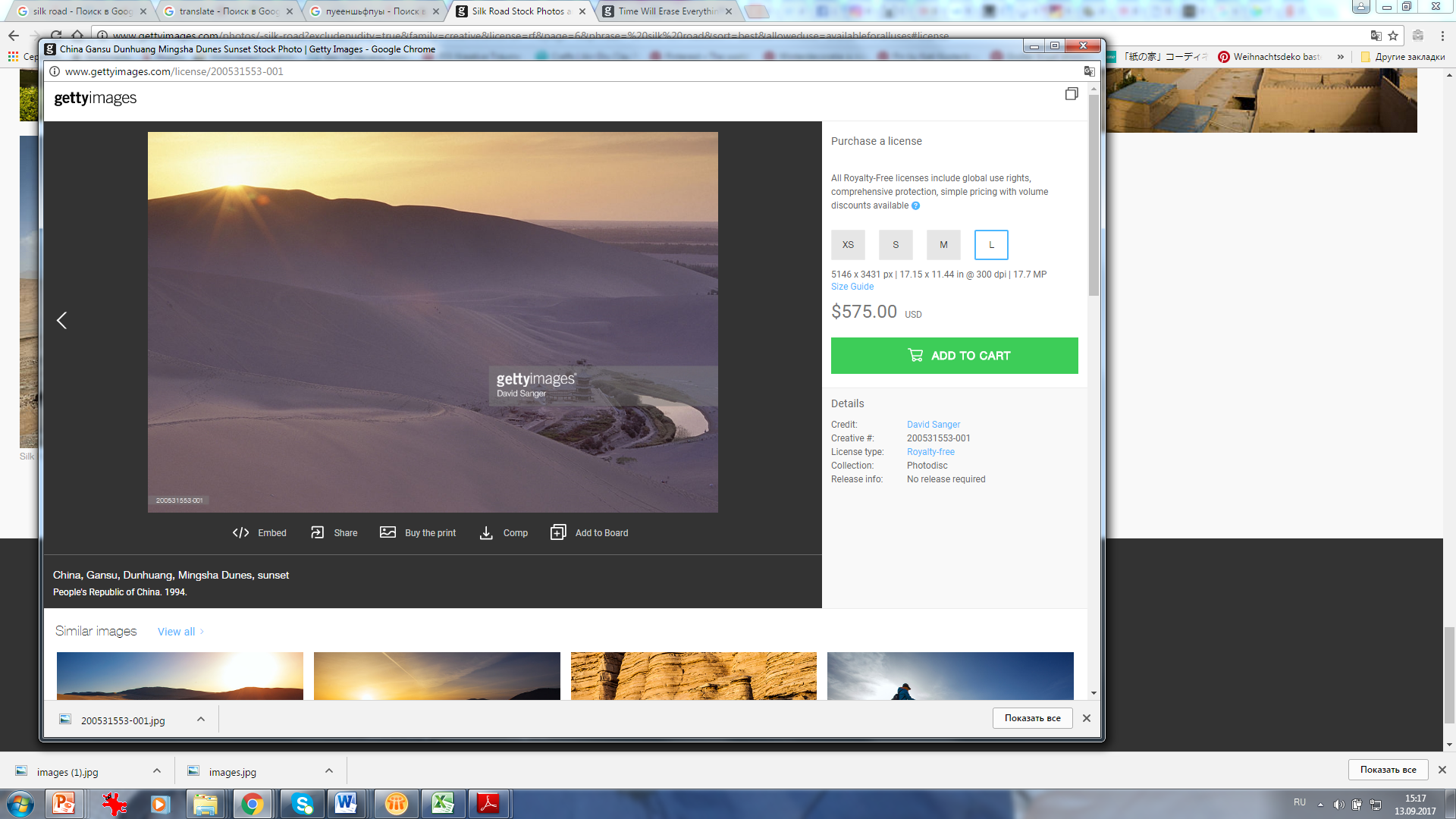 Восточный форум 2017 г.
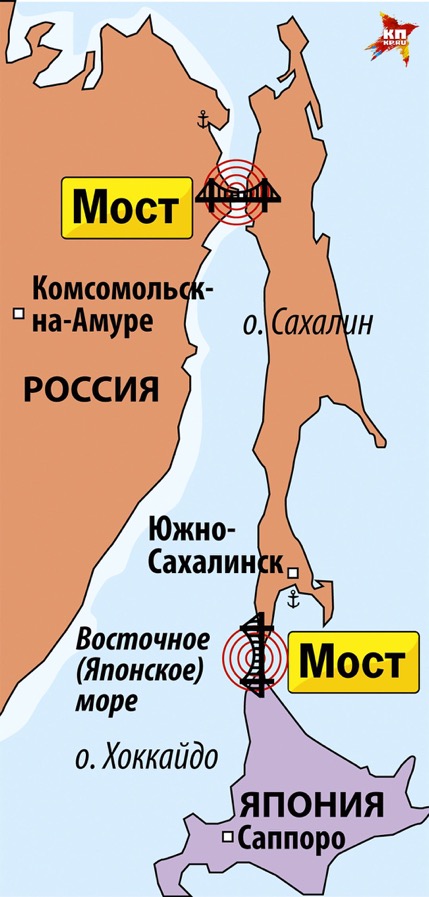 Транспортный переход  Сахалин –  Хоккайдо (Япония)
Продление Транссиба до Южной Кореи
Приморье-1 и Приморье-2
10
10
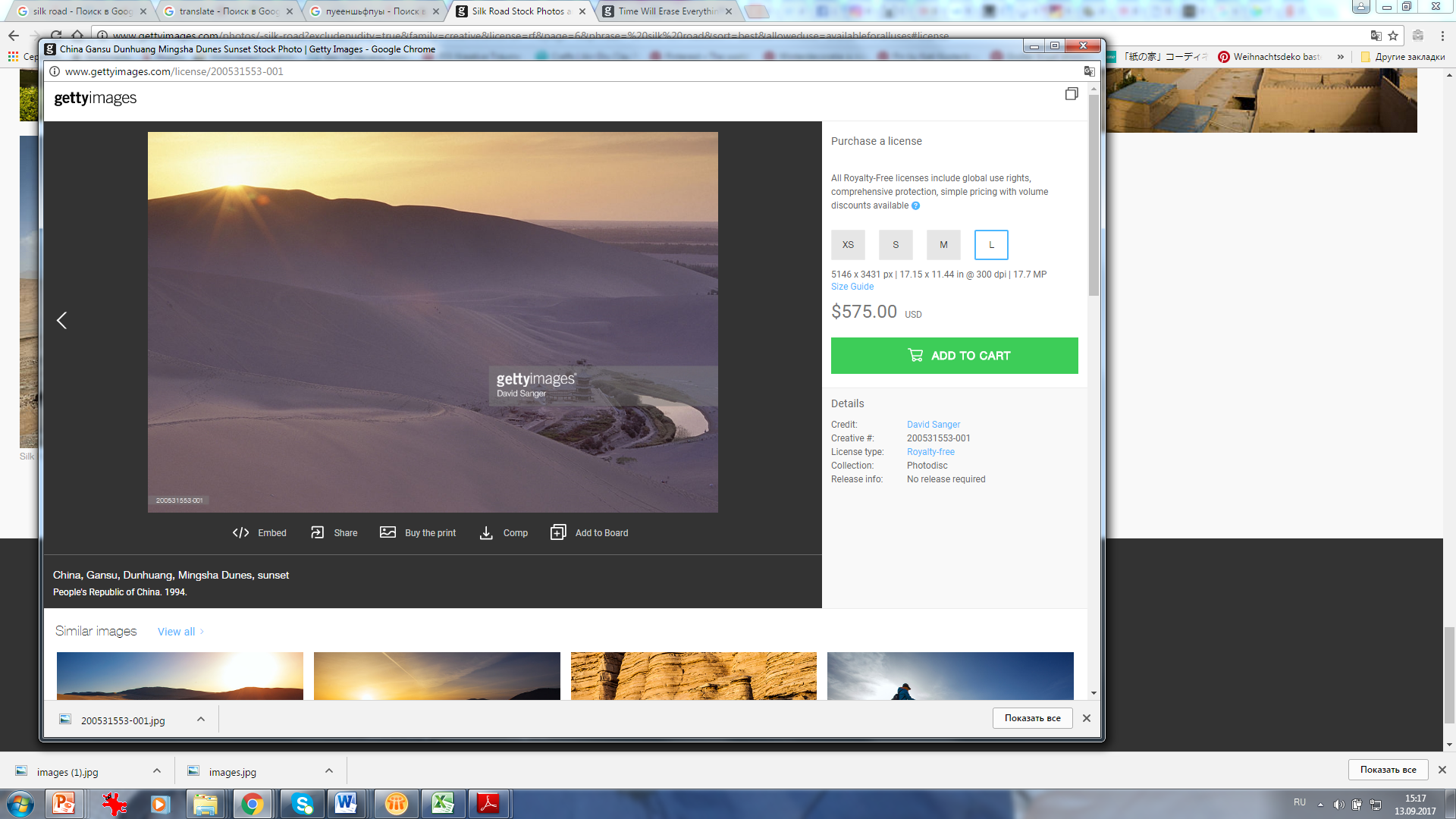 Канал Евразия
11
11
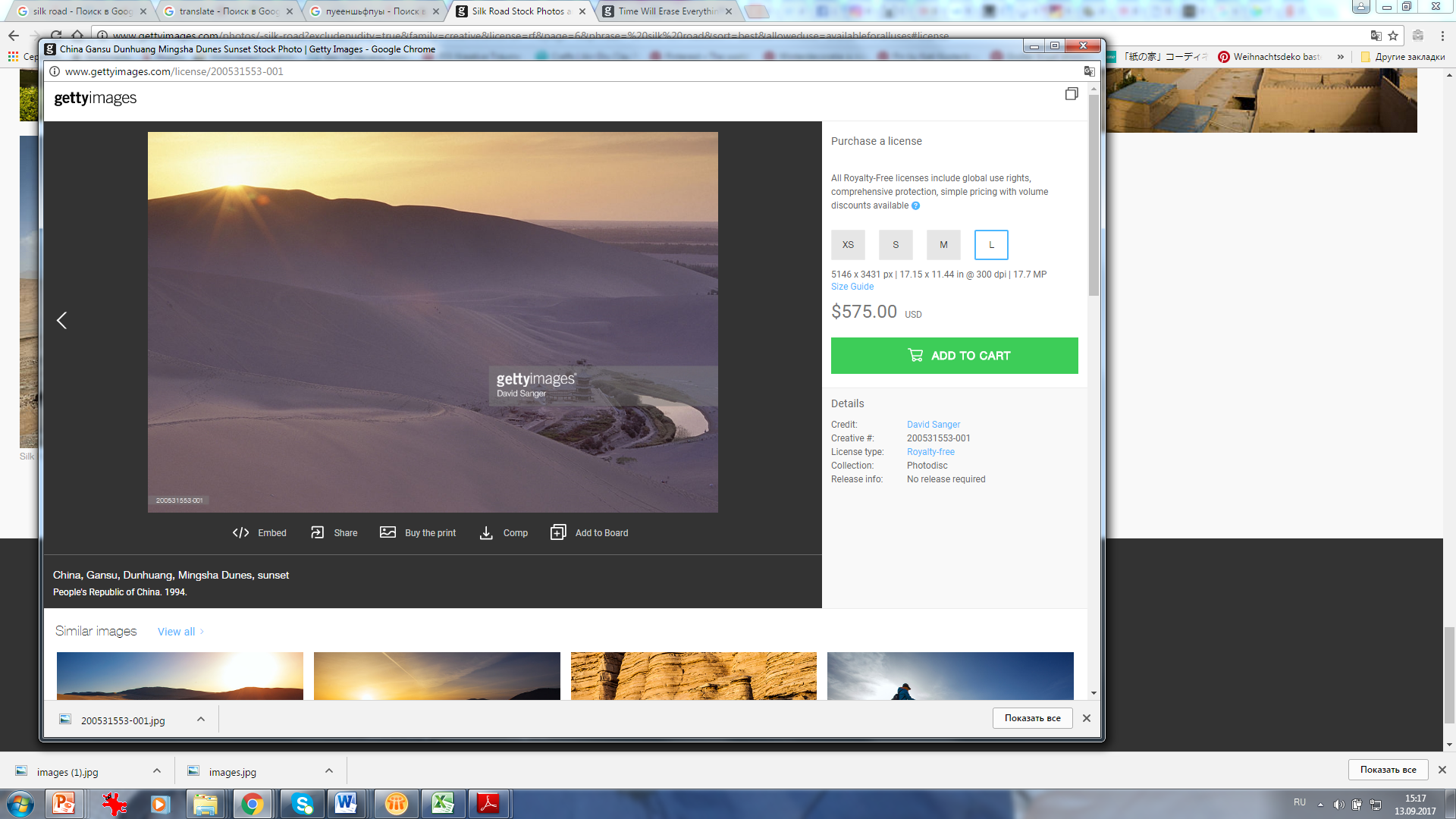 Канал Евразия. 
Основные характеристики
Длина канала - 680 км (370 миль)
Глубина 6,5 м.
Допустимая осадка судов -5 м.
Транзитное время прохода по каналу- 3 суток
Пропускная способность расчетная -45 млн.тонн
Грузоподъемность судов до 15 тыс.тонн
Стоимость строительства -12 млрд.евро
12
12
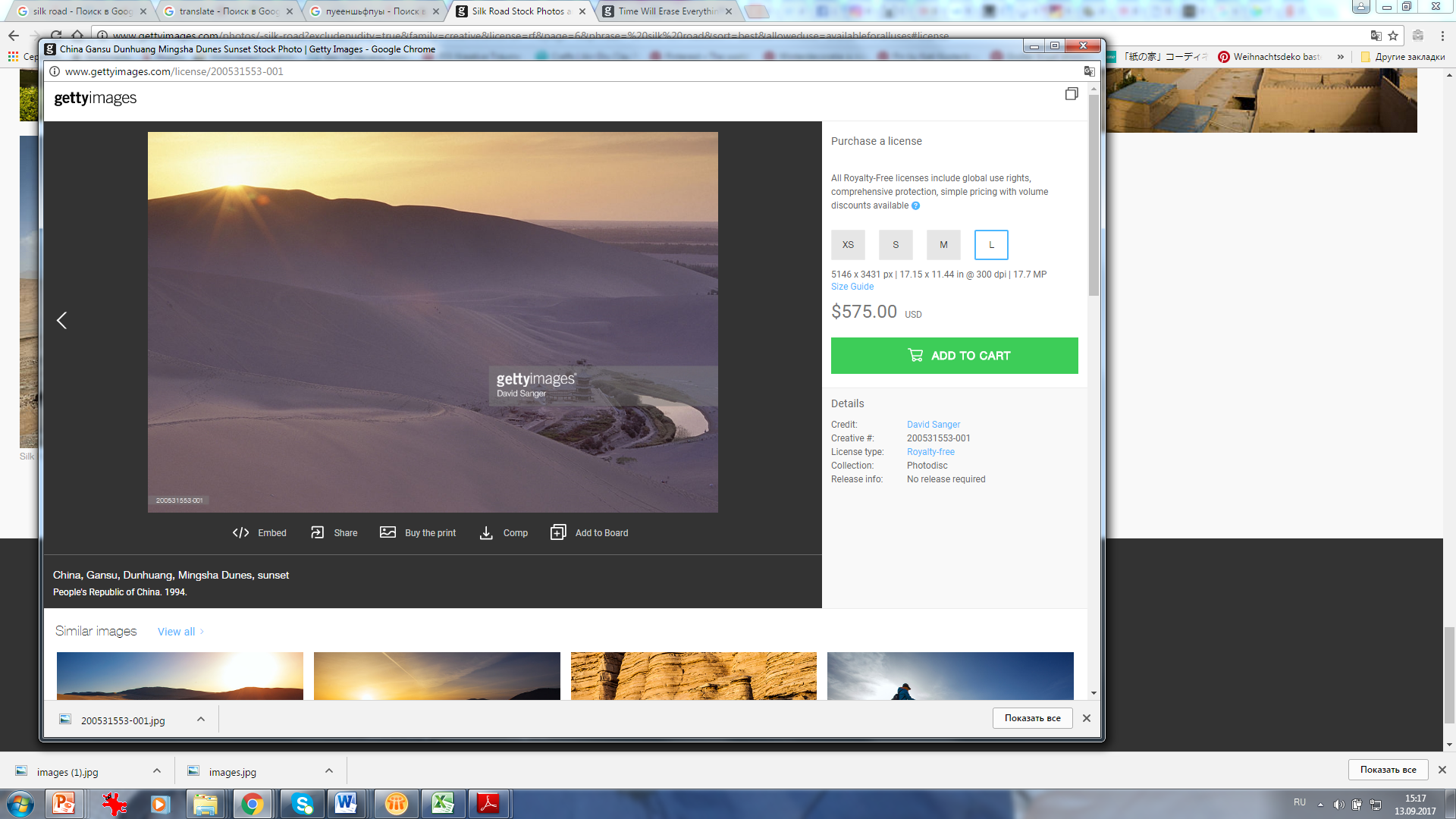 АРКТИЧЕСКИЙ ВЕКТОР ЭПШП
13
13
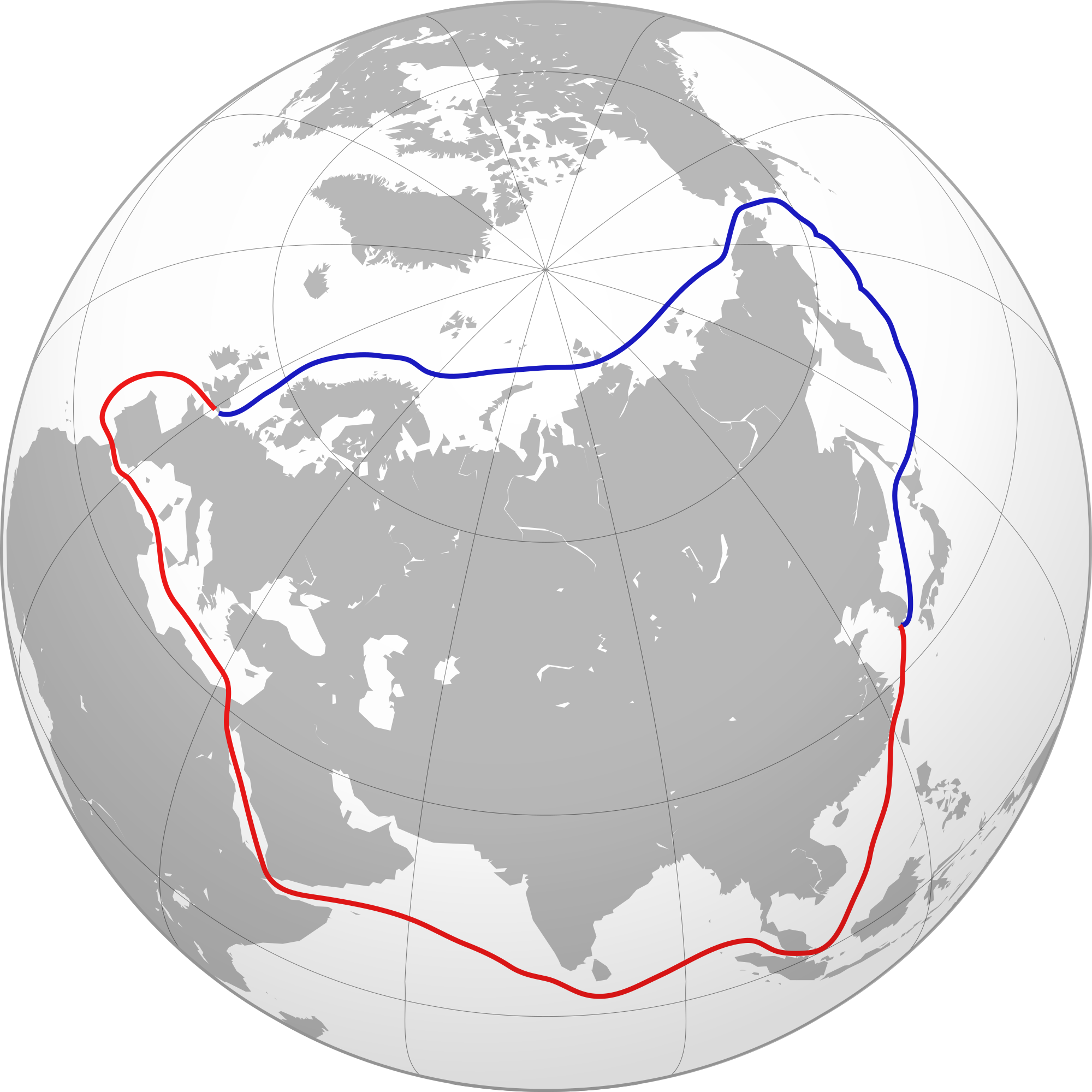 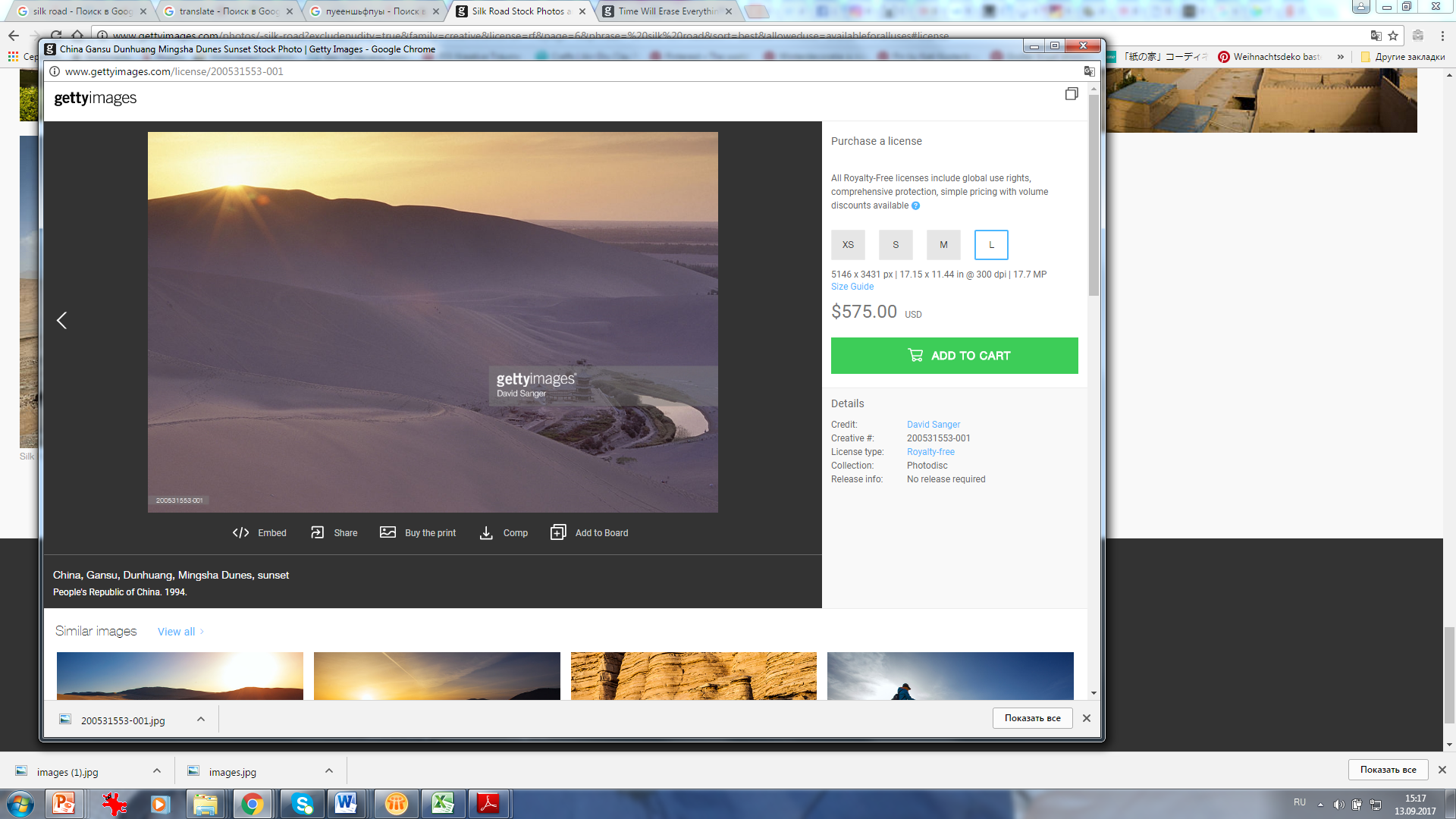 Северный морской путь
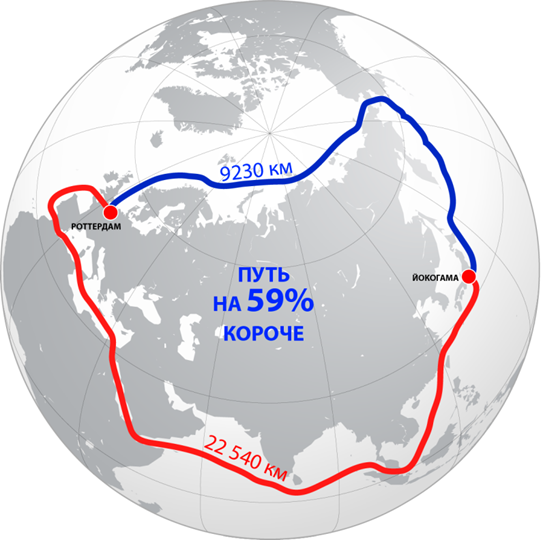 14
14